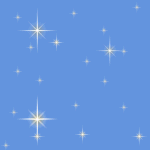 МБДОУ «Детский сад 
общеразвивающего вида №3 
«Колосок» с.Айша 
Зеленодольского муниципального района
 Республики Татарстан 

Исследовательский проект  
 "Замерзает ли зимой вода 
в роднике?"
Никитина Елена Геннадиевна, воспитатель 1кв.категории
Заставить полюбить Родину, природу нельзя, но помочь полюбить можно.Н. Сладков
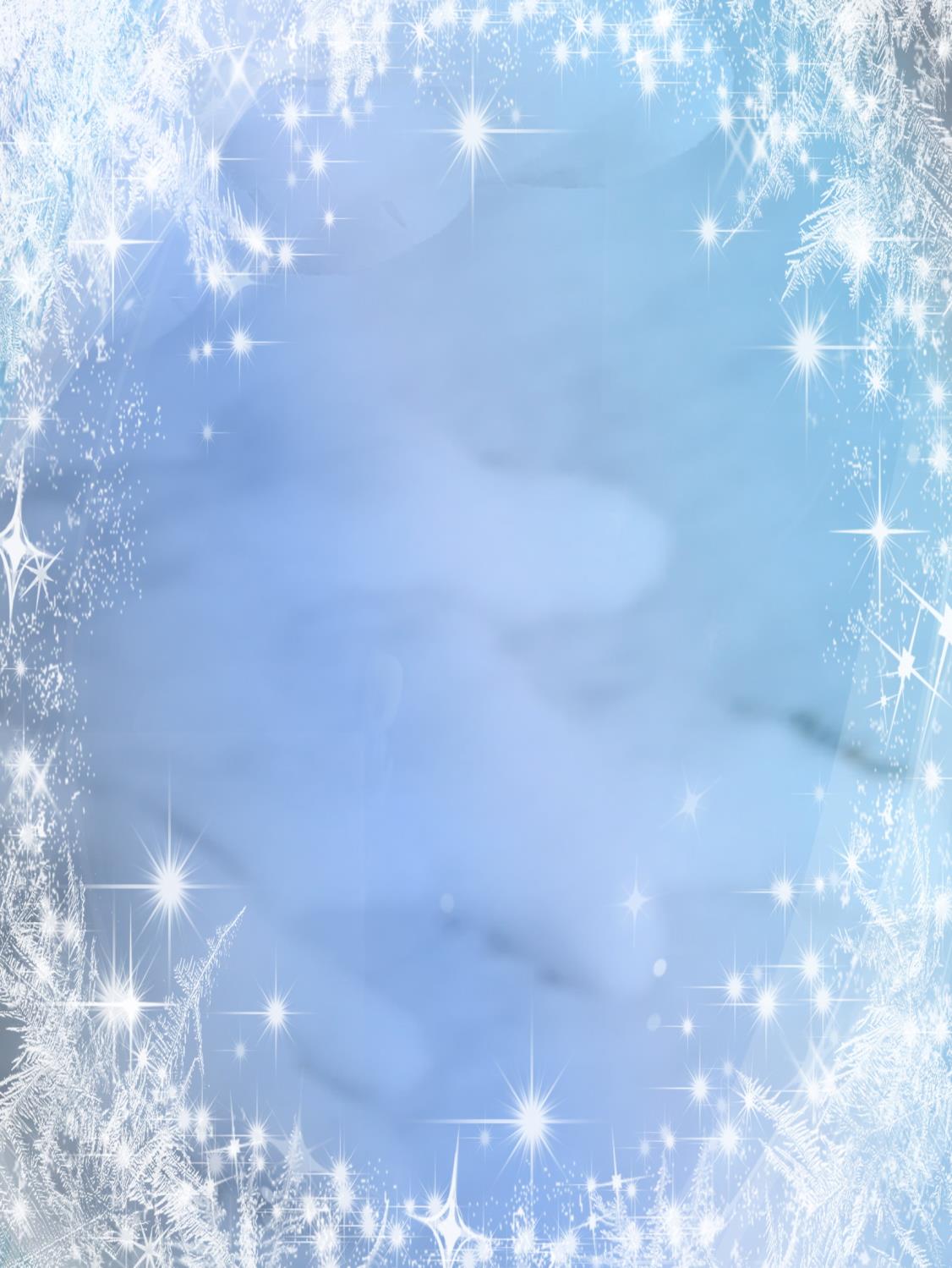 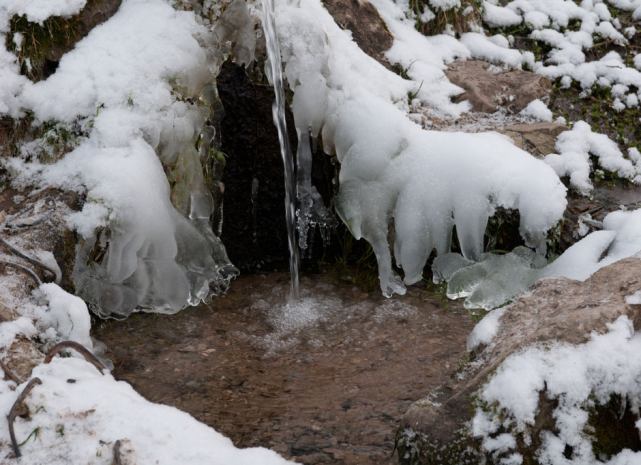 Основная идея проекта:
Продолжать знакомить детей с родником «Хрустальный», со свойствами воды этого родника, в процессе исследовательской работы.
Тип проекта: краткосрочный.
Цель: 
Формировать экологическую воспитанность дошкольников, стремление к практическому взаимодействию с природой, активизировать  познавательно-исследовательскую деятельность детей.

Задачи:
Продолжать знакомить детей с природой родного села в разное время года.
Прививать любовь к родной природе, родникам - источникам чистой воды.
Формировать бережное отношение к воде.
Развивать познавательные способности в процессе исследовательской деятельности.
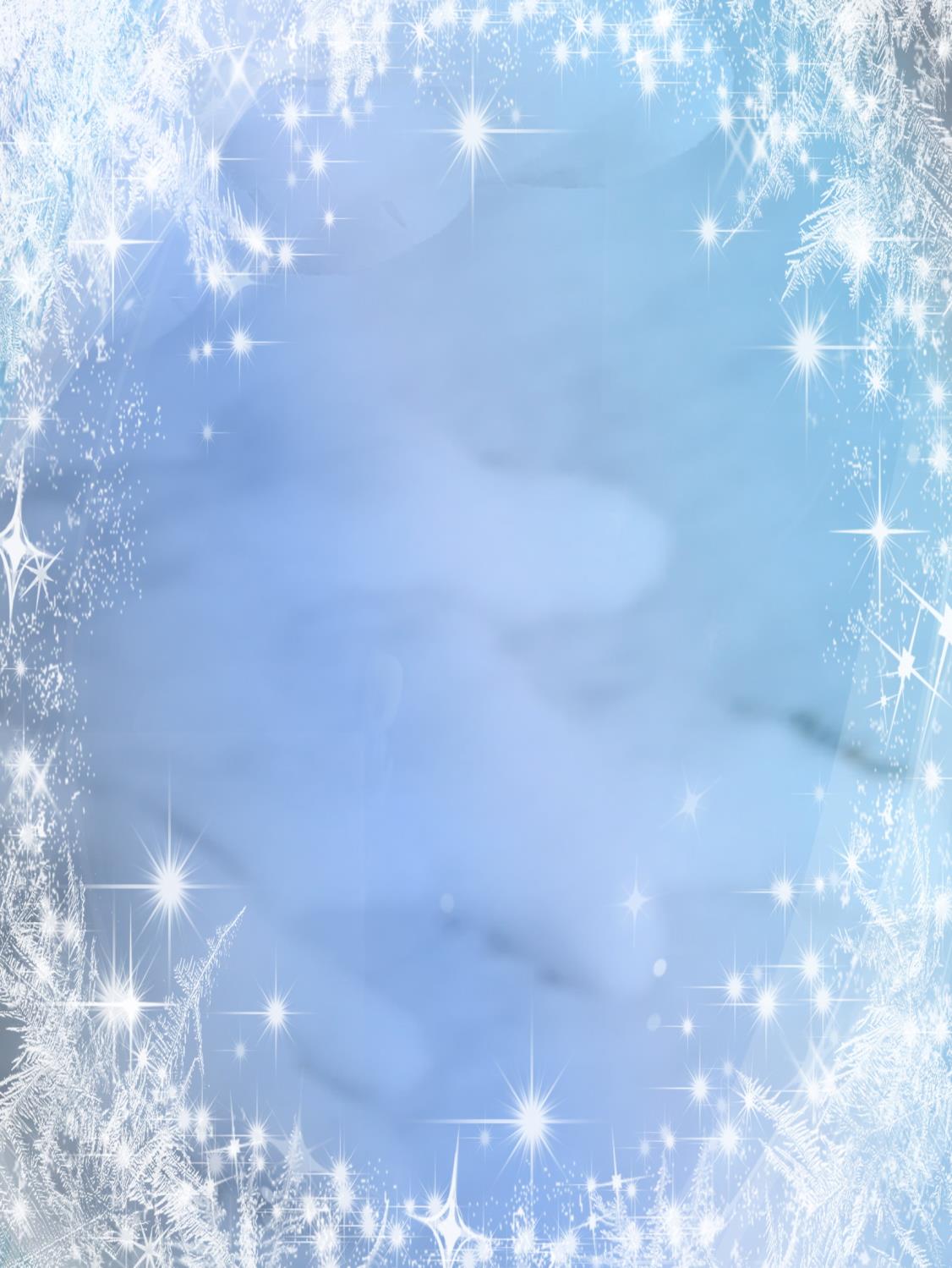 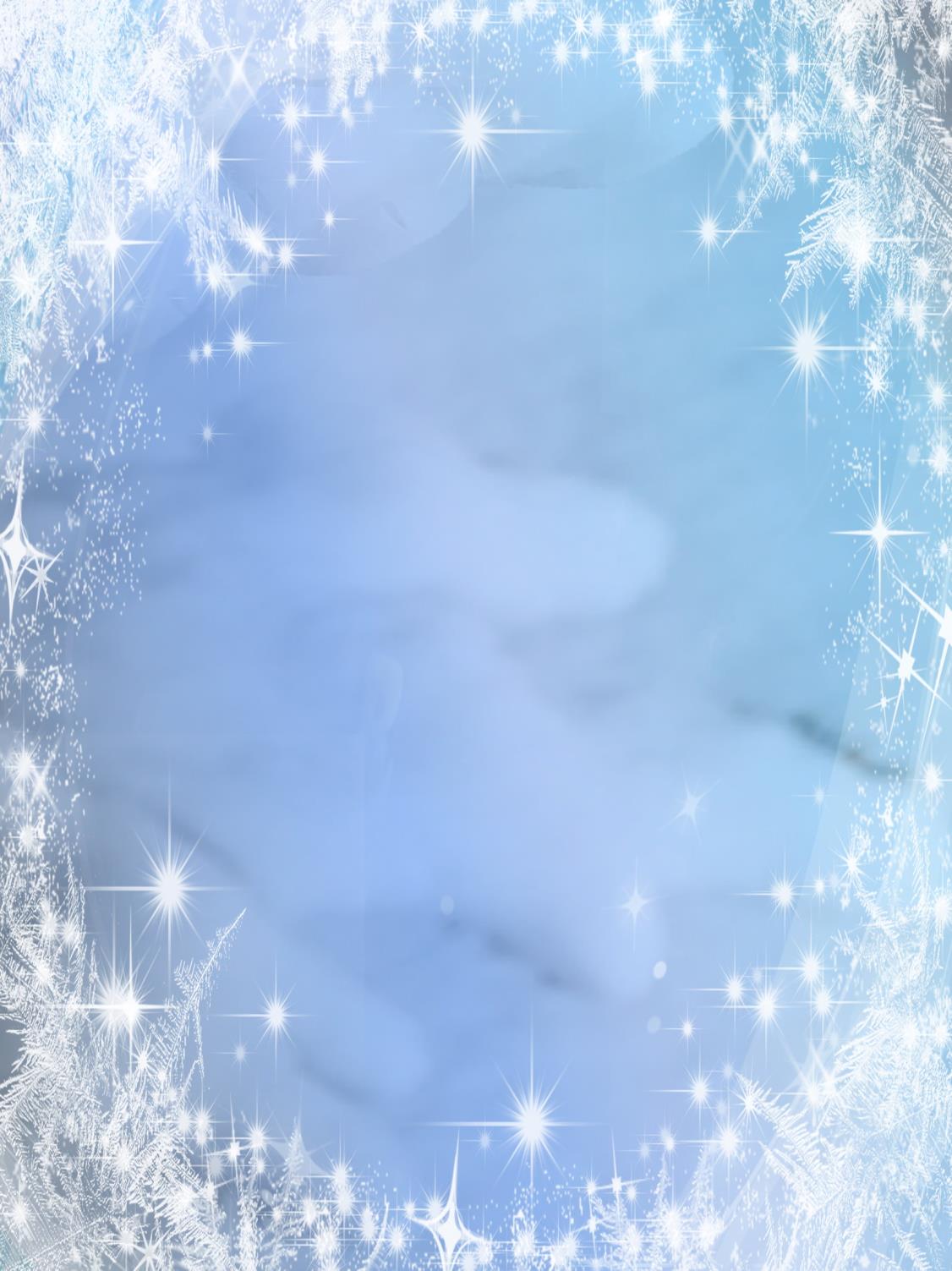 Предварительная   работа:
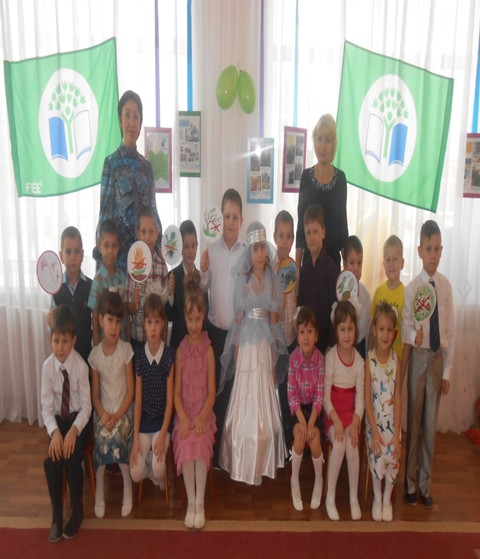 В рамках программы Эко-школа/Зелёный флаг на 2015-2016уч.год  по теме «Вода» дети приняли участие в мероприятиях:
Беседы о необходимости воды 
для всего живого, о сохранности водоёмов.
Изготовление водо-охранных  знаков.
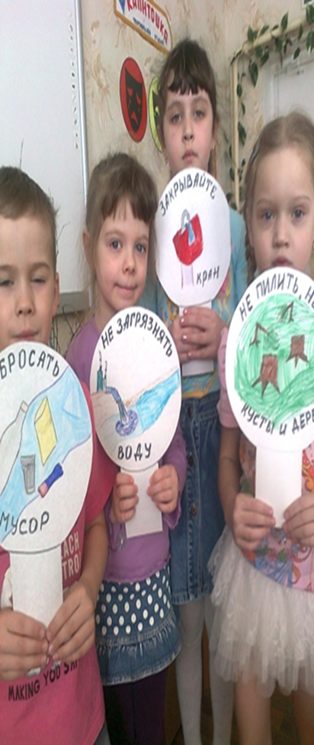 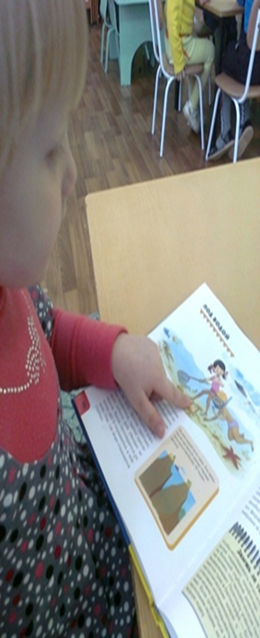